What does good community engagement and involvement look like?
Dr Gary Hickey
Drawing on …
Analysis of 139 progress reports




Workshop
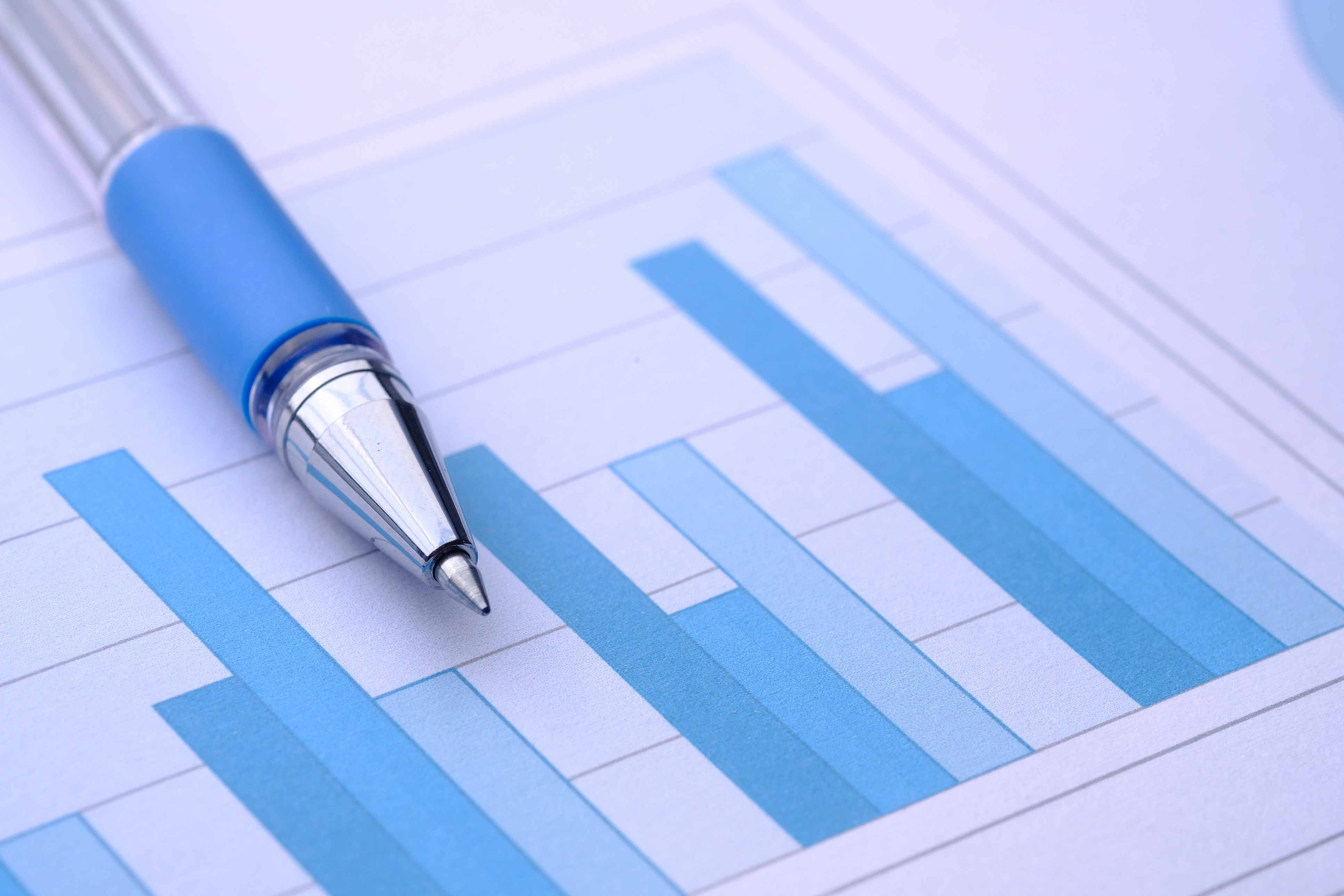 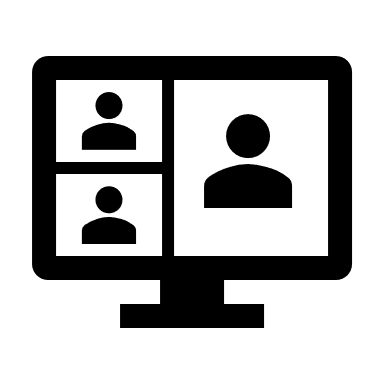 Key features of good community engagement and involvement
Adapting to local cultural norms and customs
Respect
Acquire permission from, and work with 
      local gatekeepers
Community involvement in, and 
     ownership of, the research
Avoid overburdening communities
Investment in long term relationships
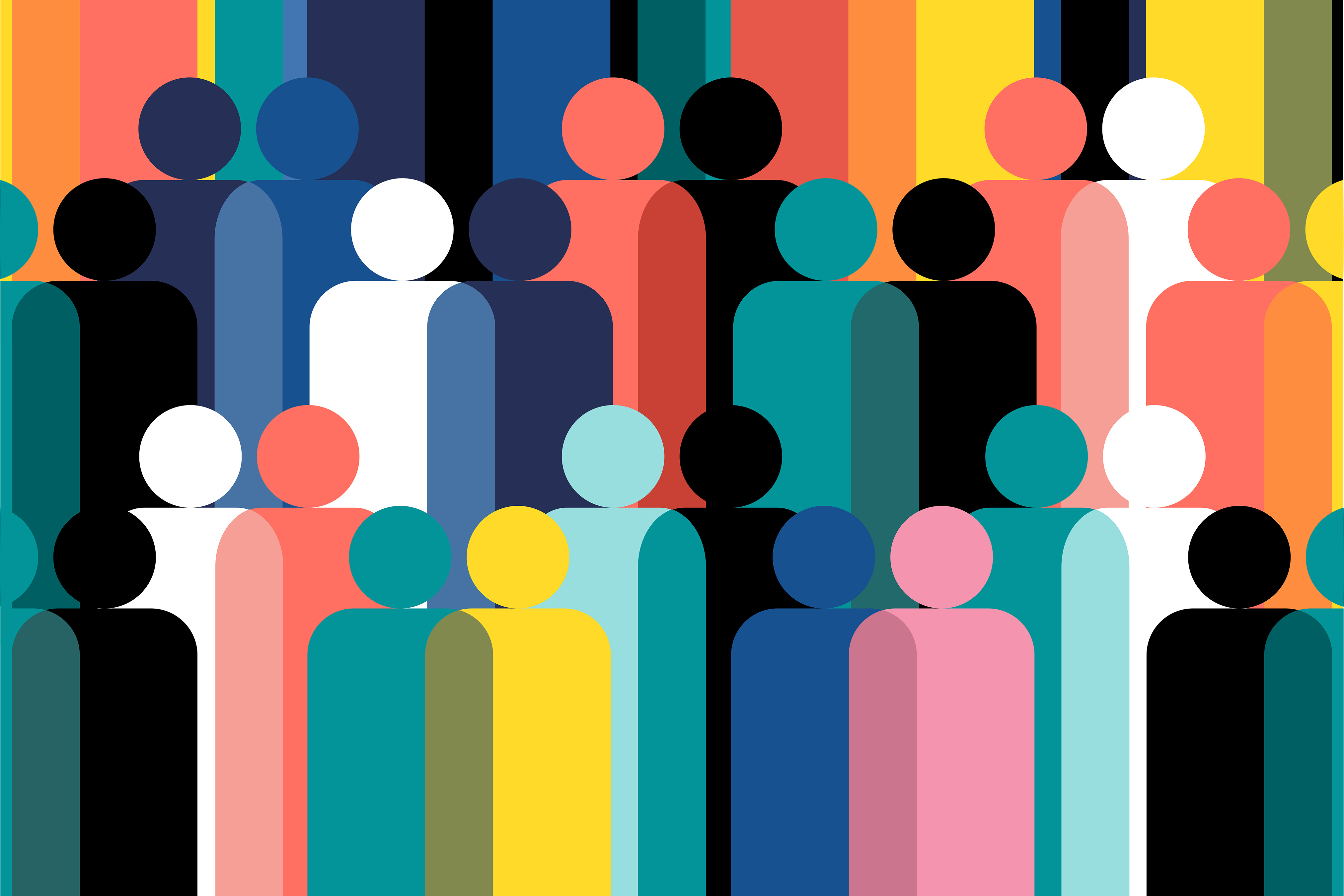 Adapting to local cultural norms and customs
“But I was so surprised when for the first time I went to the Philippines, . . the degrees on the wall, . . . you know, like mayors and, and government officials. But they were not degrees, they were kind of tokens and certificates of participation in a project. So then I started realising ‘Oh, I didn’t bring anything’... The next time we went, we made sure that we did.” 

(Workshop participant #3)
Respect
Acquire permission from, and work with, local gatekeepers
“trying to engage the community without engaging the local health ministry was a non-starter completely. . . there was a lot of inducements that needed to be applied to the local policymakers, and involved numerous meetings, numerous visits to the health ministry, basically tried to convince them, this is a good idea.” 

(Workshop participant #1)
Community involvement in, and ownership of, the research
“To ensure long-term, sustainable change, the local community has to voice the local concerns and participate in defining the healthcare challenges. In turn, we aim for communities to develop a sense of responsibility and ownership of the solutions.” 

(Unit #10 - from content analysis)
Avoid overburdening communities
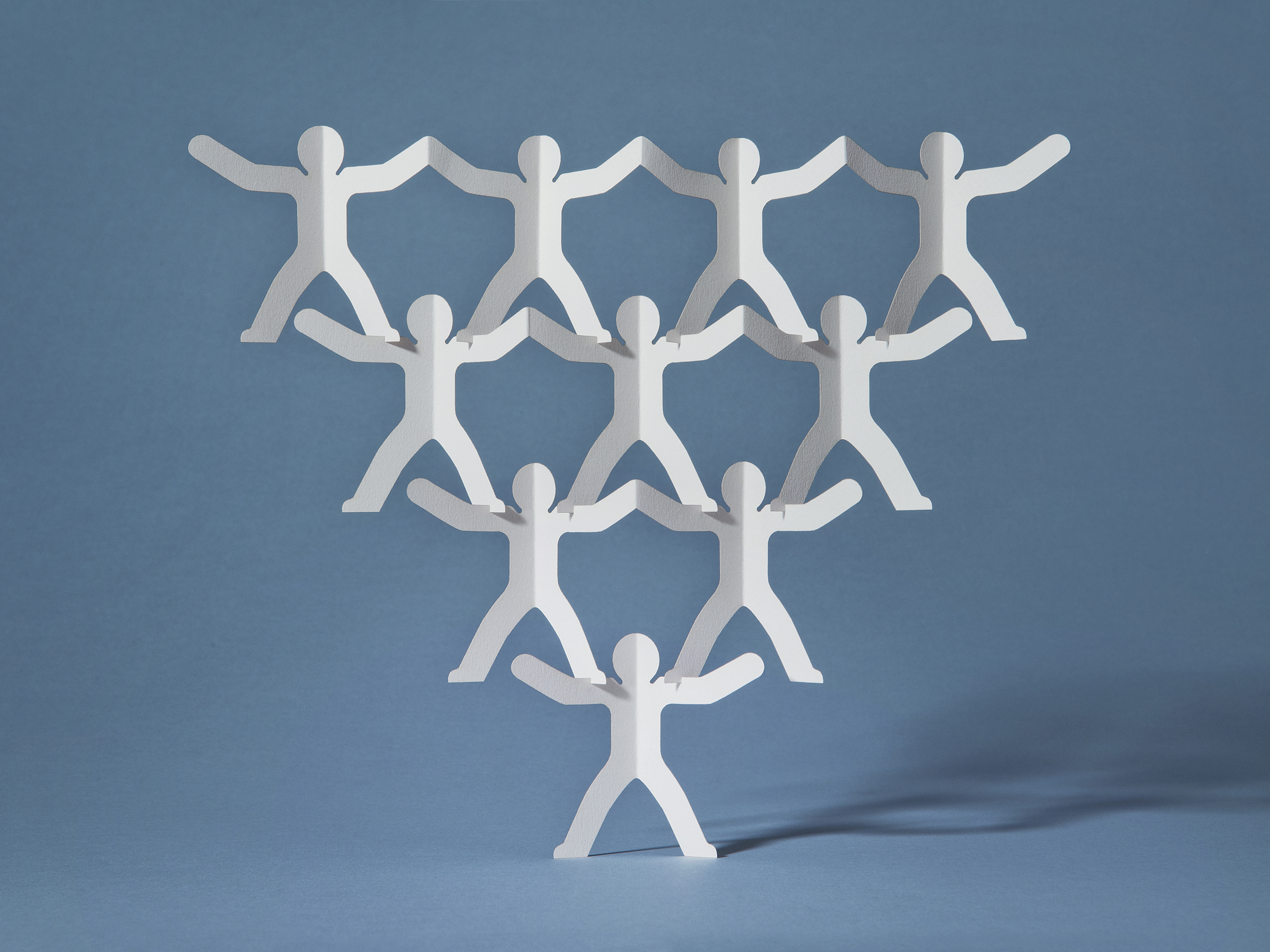 Investment in long term relationships
“Whose rights are we prioritising? Is there kind of, you know, premium for what the community needs? And what do they say they need? Is that above, you know, whatever research or academic or even policy and goals there are.” 

(Workshop participant #9)
And finally…
Do people recognise these features?
What is missing?
Podcasts ‘spotlight on community 
    engagement and involvement’
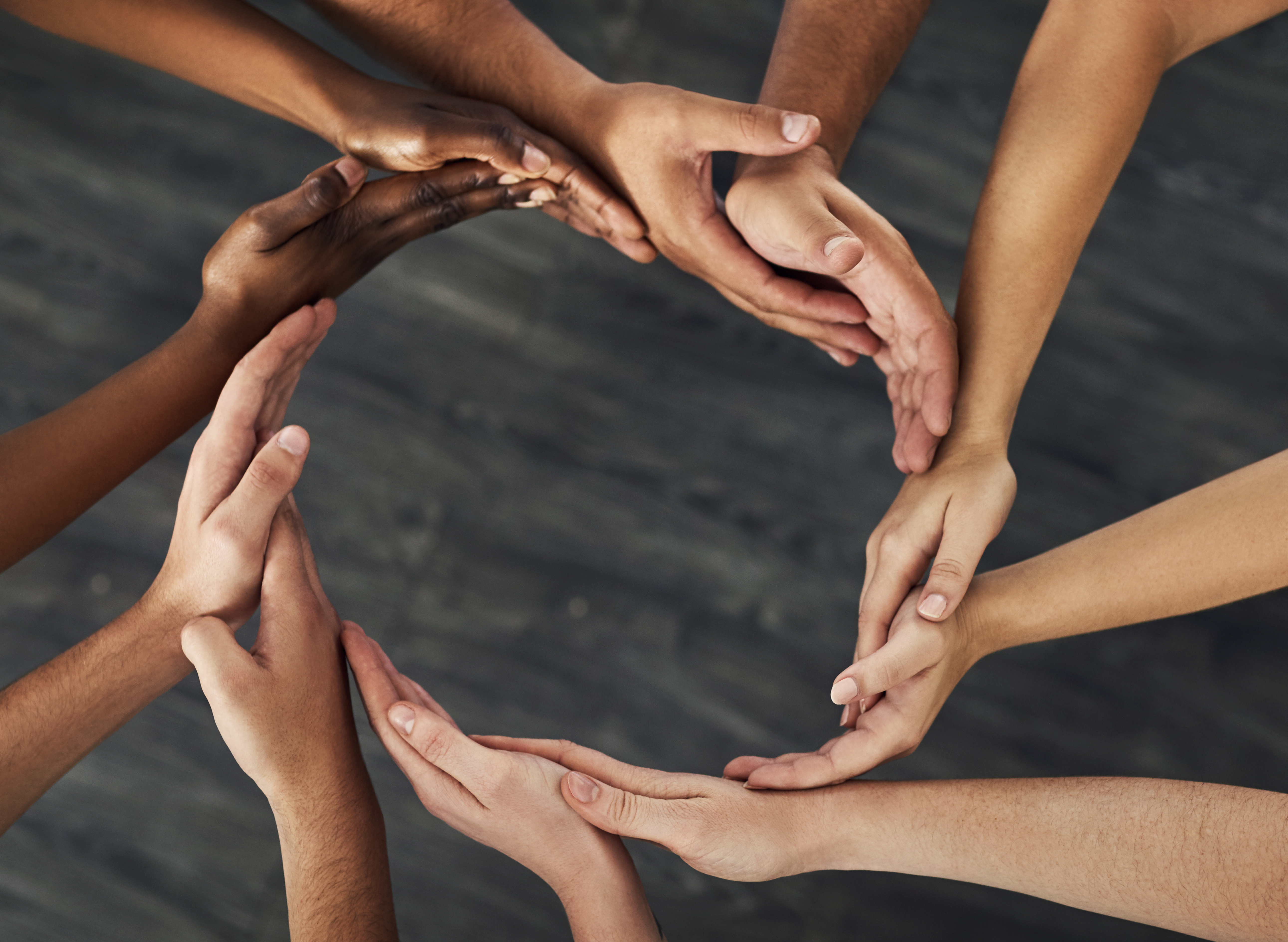 Thank you for listening.Any questions or comments?
Email: Gary.Hickey@nihr.ac.ukTwitter: @GaryHickey16